Digiteabe turbe erinevus paberkandjal teabe turbest. Turvaohud ja nende klassifitseerimine
ICM0018

Küberturbe arhitektuur, loeng 2

Valdo Praust

8. veebruar 2018
Küberturbe lähtekoht
Lähtekoht: andmete poolt kantaval teabel (informatsioonil) on reeglina mingi väärtus ja omadused nii äriprotsessi (põhiprotsessi) kui ka äriprotsessiga seotud erinevate subjektide (kas inimeste või tehniliste süsteemide) jaoks
Küberturve ehk infoturve ehk andmeturve tegeleb andmete poolt kantava informatsiooni omaduste ja seeläbi ka  väärtuste tagamisega mahus ja viisil, mida konkreetne äriprotsess vajab
Küberturbe komponendid
Küberturve (cyber security) ehk infoturve (information security) ehk andmeturve (data security)  on tavaliselt vaadeldav kolme järgmise omaduse kombinatsioonina:
 käideldavus
 terviklus
 konfidentsiaalsus
Need kolm omadust peavad olema tagatud nii paber- kui ka digitaalkujul olevate andmete korral. Kui me räägime küberturbest, siis tihti me paberkandja välistame
NB! Andmete (teabe) turvalisus ei ole pelgalt selle salastatus (konfidentsiaalsus) nagu ekslikult arvatakse (see oli nii ajaloolises plaanis)
Küberturbe erinevatest mõistetest
Viis põhimõistet:
 küberturve (cyber security)
 infoturve (information security)
 infokaitse (information protection)
 andmeturve (data security)
 andmekaitse (data protection)

loetakse laias laastus sünonüümideks, kuid neil on oma kasutusnišš ja –varjund.

Küberturbe korral eeldatakse, et midagi paberil ei ole, kõik on digis. Andmekaitse all eeldatakse tihti vaid isikuandmete (personal data) kaitset
Käideldavus
Andmete käideldavus (availability) on andmete poolt kantava teabe õigeaegne ning mugav kättesaadavus ning kasutatavus äriprotsessis määratud isikutele ja/või subjektidele
Käideldavus on tavaliselt andmete olulisim omadus ehk küberturbe olulisim komponent – halvim mis andmetega võib juhtuda, on see et ta pole (volitatud subjektidele) kättesaadav
Terviklus
Andmete terviklus (integrity) on andmete (andmete poolt kantava teabe)  pärinemine autentsest allikast ning äriprotsessi poolne veendumine, et need pole hiljem volitamatult muutunud ja/või neid pole hiljem volitamatult muudetud
Terviklus on käideldavuse järgi olulisuselt teine andmete omadus (küberturbe komponent)
Andmed on äriprotsessis reeglina seotud selle loojaga, loomisajaga, kontekstiga jm sarnasega; nimetatud seose rikkumisel on halvad tagajärjed
Konfidentsiaalsus
Andmete konfidentsiaalsus (confidentiality) ehk salastatus ehk salastus on andmete poolt kantava teabe kättesaadavus ainult äriprotsessis poolt määratud isikutele ja/või subjektidele (ning kättesaamatus kõikidele ülejäänutele)
Oli ajalooliselt andmeturbe olulisim komponent, kuid kaasajal on ta vaid üks kolmest olulisest komponendist
Andmete ja infovarade turve
Andmete (andmete poolt kantava teabe) turbe kõik kolm tahku  tagatakse tüüpiliselt andmeid ümbritseva keskkonna ehk infovarade turbe läbi
(Info)varade hulka loetakse tavaliselt:
IT aparatuur (riistvara, sideseadmed, toiteseadmed jm)
andmesidekanalid
tarkvara (süsteemne ja rakendustarkvara)

kuid kindlasti tuleb sinna lugeda ka:
organisatsioon (koos selle struktuuri ja talitlusega)
personal
andmekandjad (sh dokumendid)
füüsiline taristu (hooned, tööruumid, jms)
Digiandmetega seotud infovarade neli eripära
Varade suur, kuid kaudne väärtus:  seda on tihti raske hinnata

Portatiivsus: väikeste füüsiliste parameetritega ja kergest teisaldatavatel esemetel võib olla väga suur väärtus

Füüsilise kontakti vältimise võimalikkus (eriti kaasaja netiajastul): füüsiline ja loogiline asukoht ja struktuur eralduvad järjest üksteisest

Kahjustuste varjatus: neid on tihti raske ja keeruline avastada
Turbe kahjustumise standardmudel
Infovaradele (infosüsteemile) mõjuvad ohud  (threat)

Ohud võivad ära kasutada süsteemi turvaauke e nõrkusi (vulnerabilities)

Ohud koos nõrkustega määravad ära riski ehk turvariski (risk, security risk)

Ohu realiseerumisel tekib turvakadu ehk turvarike ehk turvaintsident (security loss, security breach, security incident)

Riski vähendamiseks tuleb turvaauke lappida turvameetmeid (security measures, safeguards) kasutades
Turvalisus ja (aktsepteeritav) jääkrisk
Mitte ühegi turvameetme ega turvameetmete komplekti rakendamine ei loo kunagi absoluutset turvalisust. Need vaid vähendavad turvariski, st tõenäosust, et andmete terviklus, käideldavus või konfidentsiaalsus saavad kahjustatud
Absoluutse turbe asemel räägitakse alati aktsepteeritavast jääkriskist, mis vastab konkreetse olukorra (äriprotsessi) mõistlikule turvatasemele
Reeglina mõeldakse selle all olukorda, kus rakendatud turvameetmete koguhind ja oodatav summmaarne (majanduslik) kahju on omavahel ligikaudu võrdsed
Turbe majanduslik külg
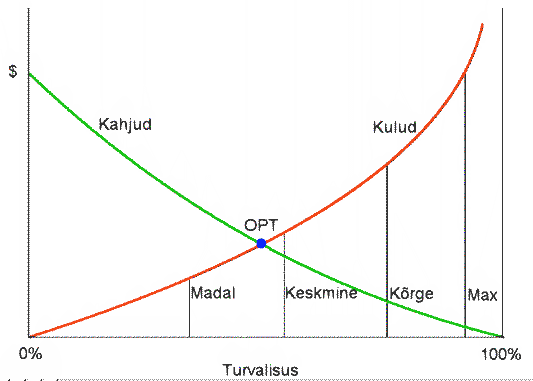 Paberkandjal teabe turve
Paberdokumendi käideldavuse tagab ta säilitamine hävimiskindlas kohas ning õigeaegne levitamine (asjaajamiskord)
Paberdokumendi tervikluse tagavad ta füüsiline vorm ja struktuur ning sellele kantav allkiri, pitser ning kuupäev; samuti õige ligipääsu- ning asjaajamiskord
Paberdokumendi konfidentsiaalsuse tagab nende hoidmine kindlas kohas ja teisaldamine usaldatava saatja kaasabil
Digitaalandmete tervikluse ja konfidentsiaalsuse tagamise võtted erinevad nendest suuresti – selle juures kasutatakse kaasaja infotehnika ja krüptograafia vahendeid (põhinevad matemaatikal)
Digitaalteabe turve: erijooni
Tervikluse ja konfidentsiaalsuse tagamise võtted erinevad suuresti paberdokumentide heast tavast. Selle juures kasutatakse kaasaja infotehnika ja krüptograafia vahendeid (põhinevad matemaatikal)
Oluline moment on kasutaja autentimisel arvuti või infosüsteemi ees, mille käigusb ta tuvastab, et tema on ikka tema ja tal on õigus teatud dokumente (teavet) vaadata, luua, kustutada, muuta jne
Käideldavus tagatakse tihti üle võrgu (Intreneti). Ülilevnud on klient-server süsteemid
Krüptograafia rakendamisest
Krüpteerimine ehk šifreerimine (encryption, encipherment) on andmete teisendamine loetamatule kujule, mille käigus kasutatakse teatud salajast võtit (key).
Seda saab kasutada:
Andmete konfidentsiaalsuse tagamiseks – ilma võtmeta näeb vaid krüpteeritud kuju, aga ei pääse tänu matemaatilistele seostele ligi teabele
Andmete tervikluse tagamiseks (privaat)võtit omamata ei saa andmeid tänu matemaatilistele seostele muuta. Kasutatakse turvalises sides ja signeerimise ning digiallkirja alusena
Digitaalandmete käideldavus
On vajalik: 
regulaarne varukoopiate tegemine (varundamine)
õigesti ekspluateeritavad arvutisüsteemid 
digitaalandmetel põhinev asjaajamiskord 
andmete edastamine üldise andmesidevõrgu (Interneti vahendusel)
Digitaalandmete terviklus
On kolm alternatiivi (eri turvatasemetega): 

Kasutada klient-server tehnoloogiat ja end serveris autentida lastes jätab server meelde, kes millal mida lõi, muutis, vaatas jne. Kaasajal masskasutuses
Siduda andmed püsivalt füüsilise andmekandjaga. Välistab netipõhised teenused (ja kogu hea e-maailma)
Andmete digiallkirjaga varustamine, mis seob ta loojaga matemaatiliste võtete abil.
Viimane on ainuvõimalik reaalselt usaldusväärne viis klient-server tehnika puhul, mis võimaldab lisaks anda ka andmetele tõestusväärtuse
Digitaalandmete konfidentsiaalsus
Digitaalandmete konfidentsiaalsuse tagavad:

nende hoidmine turvalises kohas ja vastav asjaajamiskord

andmete edastamisel ja hoidmisel ebaturvalises kohas nende krüpteerimine, millele peab lisanduma võtmehaldus
Kui konfidentsiaalseid andmeid edastatakse üle üldkasutatavate andmesidevõrkude (nt Internetis), peab krüpteerimine olema kohustuslik
Mis on infovarade turvaohud?
Oht  (threat) on  potentsiaalne (info)turbe rikkumine
Oht on seega kas: 
potentsiaalne tervikluse rikkumine
potentsiaalne käideldavuse rikkumine
potentsiaalne konfidentsiaalsuse rikkumine
Ohtude liigitamine
Ohte on võimalik süsteemselt käsitleda, neid liigitades:
1.  Turvalisuse komponendi järgi (mida ohustab)
2.  Allika järgi (mis põhjustab)
3.  Kahjustuse olulisuse seisukohalt (kui suure kahju tekitab)
Praktikas kasutatakse reeglina enamikel juhtudel kasutatakse kahte esimest liigitust
Ohtude jagunemine 
allika järgi
Jagatakse tavaliselt kaheks suureks klassiks:

1. Stiihilised ohud (spontaneous threats, accidental threats):
 keskkonnaohud
 tehnilised rikked ja defektid
 inimohud

2. Ründed (deliberate acts, attacks), mis on põhjustatud kellegi tahtlikust tegevusest
Stiihilised ohud, I
Stiihilised ohud tulenevad peamiselt kahest allikast:

 Vääramatust looduslikust jõust (force majeure), mis võib olla loomult juhuslik (äike, ujutus) või regulaarne (kulumine, väsimine, saastumine. lagunemine)

Inimvigadest (human failure), mida võivad põhjustada ebapiisavad oskused, hooletus, juhtimisvead, keskkonnategurid
Stiihilised ohud, II
Raskete tagajärgedega stiihilised ohud on juhtimis- ja otsustusvead infosüsteemi elutsükli varajastes järkudes (mida varasemates, seda kaalukamate tagajärgedega!)
Praktika (tegelike kahjude statistika) näitab, et stiihilised ohud tekitavad senini infovaradele tunduvalt suuremaid kahjusid kui tahtlikud ründed
Keskkonnaohud
äike
kahjutuli
vesi
lubamatu temperatuur ja niiskus
tolm ja saastumine
elektromagnetilised kiirgushäiringud
väliste taristute rikked või häiringud
Tehnilised rikked ja defektid
riistvara defektid ja rikked
sideliinide rikked ja häiringud
andmekandjate defektid
kasutatavate taristute tõrked
turvavahendite tõrked
Inimohud
NB! Inimoht pole tahtlik rünne!
Jaguneb kaheks suureks haruks:
1. Personali väljalangemine:
haigus
surm
streik

2. Juhuslikud (inim)äpardused:
vead tööoperatsioonide sooritamisel
seadme või andmete hävitamine kogemata
valed liiniühendused
Ründed
Ründed (deliberate acts, attacks) lähtuvad inimestest, kes on mitmesugustel motiividel ja ajenditel (isiklikud huvid, huligaansus, riiklik või eraluure jne) valmis sihilikult kahju tekitama
Ründeid jagatakse tavaliselt kahel viisil:
ründeobjektide järgi (mida rünnatakse)
ründemeetodite järgi (kuidas rünnatakse)

NB! Rünnak on sõjanduse termin, infoturbes räägitakse rünnetest
Ründeallikad
Neid on peamiselt neli:
1. Infosüsteemide volitatud kasutajad 
Selle sagedus on statistikas jätkuvalt napilt esikohal, motiivideks on:
 ebaseadusliku kasu taotlemine
 ahistatute kättemaks
 poliitiline, ideoloogiline, ... 
2. Majandus- ja sõjalise luure agendid 
3. Kräkkerid (osakaal järjest kasvav, kaasajal läbipõimunud muu kuritegeliku maailmaga)
4. Muud (eelkõige kriminaalne element)
Ründekanalid
Neid on peamiselt kolm:
Vahetu kontakt rünnatava objekti infosüsteemide, taristu, personali vm objektiga
Internet. Kaasajal reeglina peamine liik
Ründetarkvara sisaldavad andmekandjad (mälupulgad, välised kettad jms). Kaasajal on “nišiturul” naasnud
Rünnete objekt
Kaheksa klassikalist põhitüüpi:

füüsillised ründed
ressursside väärkasutus
ressursside blokeerimine
Infopüük
võltsing
süsteemi manipuleerimine
ründed turvamehhanismidele
ründetarkvara
Füüsilised ründed
Füüsilised ründed ohustavad eelkõige infosüsteemide käideldavust ja terviklust
Olulisemad alaliigid:
füüsiline rünne taristule
vandalism
volitamatu sisenemine hoonesse
vargus 
infotehniliste seadmete või tarvikute manipuleerimine või hävitamine
Ressursside väärkasutus
Ressursside väärkasutus ohustab kõiki turvalisuse komponente, eelkõige käideldavust ja konfidentsiaalsust
Olulisemad alaliigid:
 arvutisüsteemide volitamata kasutamine
 kasutajaõiguste kuritarvitus 
 süsteemiülema õiguste kuritarvitus
 taristuteenuste vargus
Ressursside väärkasutuse oht on eriti suur ümberkorraldus-, hoolde- või haldustööde ajal, iseäranis väliste osapoolte kaasatuse korral
Ressursside blokeerimine
Ressursside blokeerimine ohustab eelkõige käideldavust. Võib olla sihilik või tekkida volitamatu kasutamise kõrvalnähuna
Olulisim alaliik on teenuse halvamine (denial of service), nt:
programmide masskäivitus (protsessori ülekoormamine)
  kataloogi või ketta täitmine kogu ulatuses 
  võrgu ülekoormamine
Selle tavalisim tüüpvorm on hajus ummistusrünne ehk DDOS (Distributed Denial Of Service). On kergesti automatiseeritav ja raskesti tõrjutav
Infopüük, I
Infopüük (interception, eavesdropping)  on mingi volitamatu subjekti rünne konfidentsiaalsusele
Olulisemad alaliigid:
pealtkuulamine ruumides (salamikrofon, telefoni kaugmikrofon, arvuti mikrofon) 
andmesaadetiste pealtkuulamine, nt valel ruutimisel
salvestatud andmete volitamata lugemine või kopeerimine (nt väline hooldetöötaja)
Jääkinfo (residual information) lugemine koopiamasinast, printerist, kõvakettalt, ruuterist vms
Infopüük, II
Olulisemad alaliigid (järg):
võrguseadme mälus salvestatud andmete leke
liini kuulamine (opsüsteemi komplekti kuuluvate võrgudiagnostika vahenditega, spetsialiseeritud võrguanalüsaatoritega jne). 
sissetung arvutitesse  hoolduskanali kaudu (kui see jäetakse lahti või pole piisavalt turvatud)
andme(kandja)te volitamata kopeerimine, (nt nende edasitoimetamise käigus)
Võltsing
Võltsing (fabrication, faking) kujutab endast võltsitud objektide lisamist infosüsteemi. Ta ohustab peamiselt terviklust
Olulisemad alaliigid:
sõnumite salvestus ja taasesitus (nt paroolide hankimine, võltstellimus)
teesklusrünne (masquerade attack), st sõnumite saatmine võltsrekvisiitidega (parool, kasutajatunnus vms) ja/või sobiva haruühenduse kaudu
suhtlemisosavus (social engineering), st "oma inimeste" etendamine vahetult objektil või  suhtluskanali kaudu
sõnumi saamise või saatmise salgamine (denial) - mugav võimalus nt sisseantud tellimusest loobumiseks, desinformeerimiseks jne.
Süsteemide manipuleerimine
Manipuleerimine (manipulation) ohustab suurelt osalt terviklust, vähemal määral ka muid valdkondi
Olulisemad alaliigid:
andmete või tarkvara manipuleerimine (valeandmete sisestus, pääsuõiguste muutmine vms)
liinide manipuleerimine
andmeedastuse manipuleerimine protokollide turvaaukude kaudu
aparatuuri kaughoolde portide rünne (kaughaldusvahendid ja -kanalid on olnud klassikaline ründekanal)
Ründed turvamehhanismidele
Ohustavad turbe kõiki kolme alamvaldkonda. Olemus sõltub turvamehhanismi tüübist ning mehhanismi ja ta töökeskkonna tegelikest või oletatavatest turvaaukudest
Põhilisteks ründeobjektideks on pääsu reguleerimise mehhanismid ja krüptolahendused, nt:
süstemaatiline paroolide mõistatamine 
PIN-koodi hõive rahaautomaadi klaviatuurile paigutatud kilega
paroolide vargus-hõive nn troojalasega
Ründetarkvara
Saab jagada laias laastus kolmeks:
legaalsed tüüptooted oma (dokumenteeritud) omadustega, misa saab kasutada aga ka kurjal viisil
pahavara ehk kurivara (malware) sh viirused (kuid see pole ainus tüüp)
spetsiaalsed turvamehhanismide ründe programmid
Parasiittarkvara ehk pahavara
loogikapomm (logical bomb)
trooja hobune (trojan horse)
uss (worm)
viirus (virus) 
makroviirus (macro virus)
hüpermeediumi aktiivsisu
pipett (dropper): programm, mis installeerib viiruse või trooja hobuse)
Kaasajal on levinud läbipõimunud vormid ja viisid, mida on raske eeltoodu alla tihti lahterdada. Põhjus: opsüsteemi ja rakendustarkvara tüüp-puudused